Edge trim for HCP
Ian
June 2018
Hot melt

http://www.hotmeltparts.eu/?gclid=EAIaIQobChMIkom7vrbk2wIV3IKyCh2-qQGTEAAYAiAAEgKMSfD_BwE
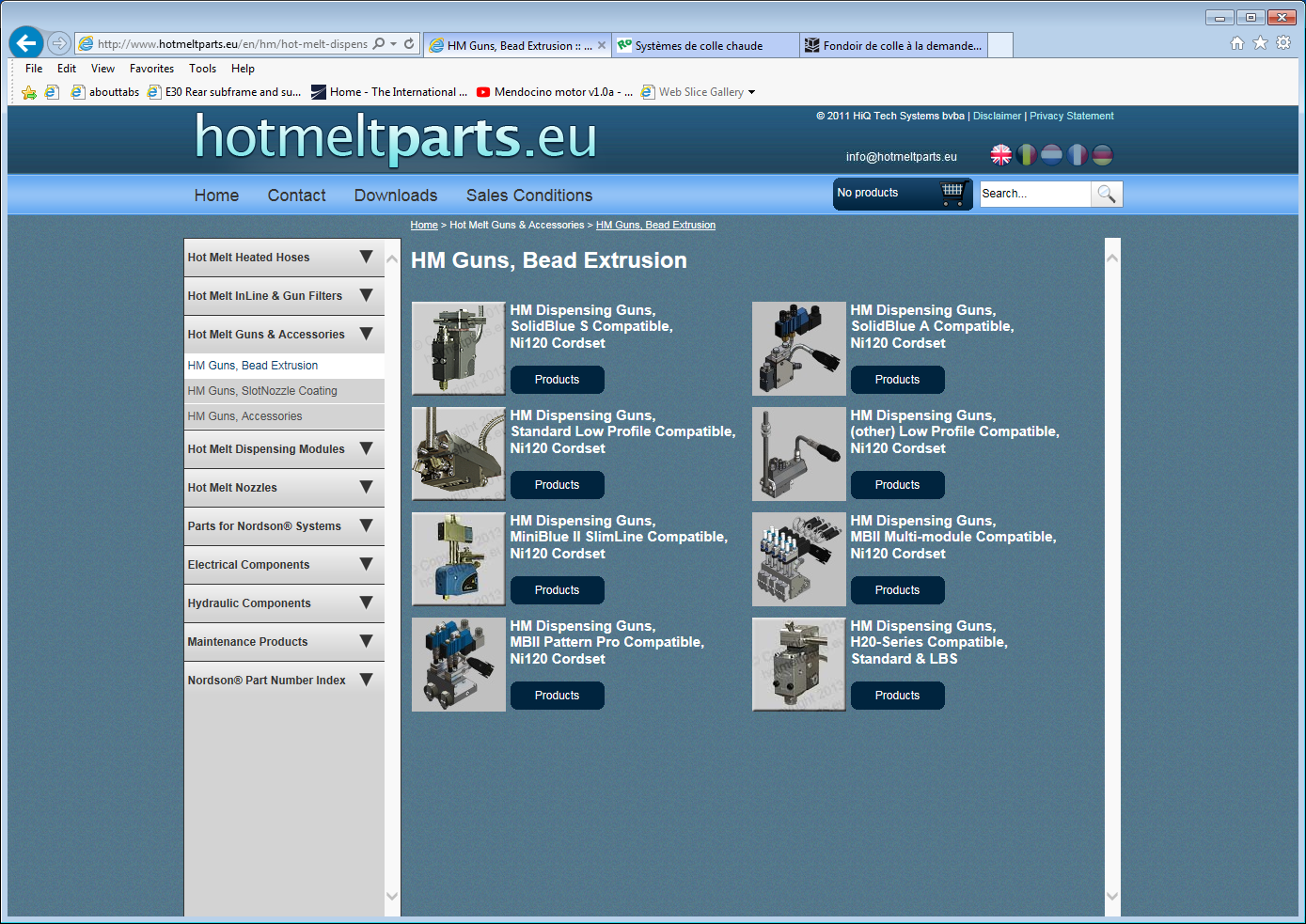 http://www.robatech.com/fr-fr/produits/systemes-de-colle-chaude?gclid=EAIaIQobChMIkom7vrbk2wIV3IKyCh2-qQGTEAAYASAAEgIZ8PD_BwE
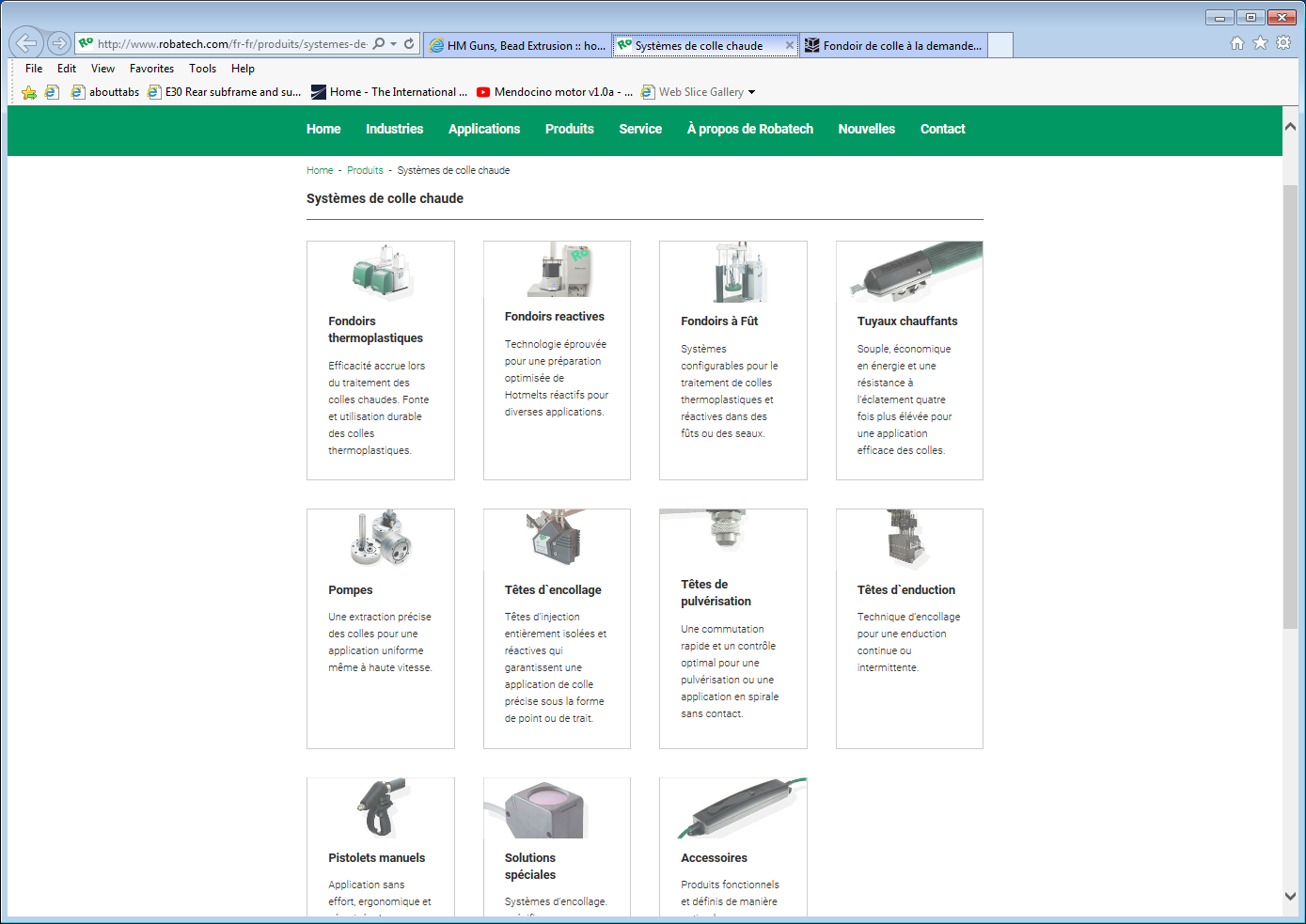 https://www.azedpack.com/COLLAGE-INDUSTRIEL
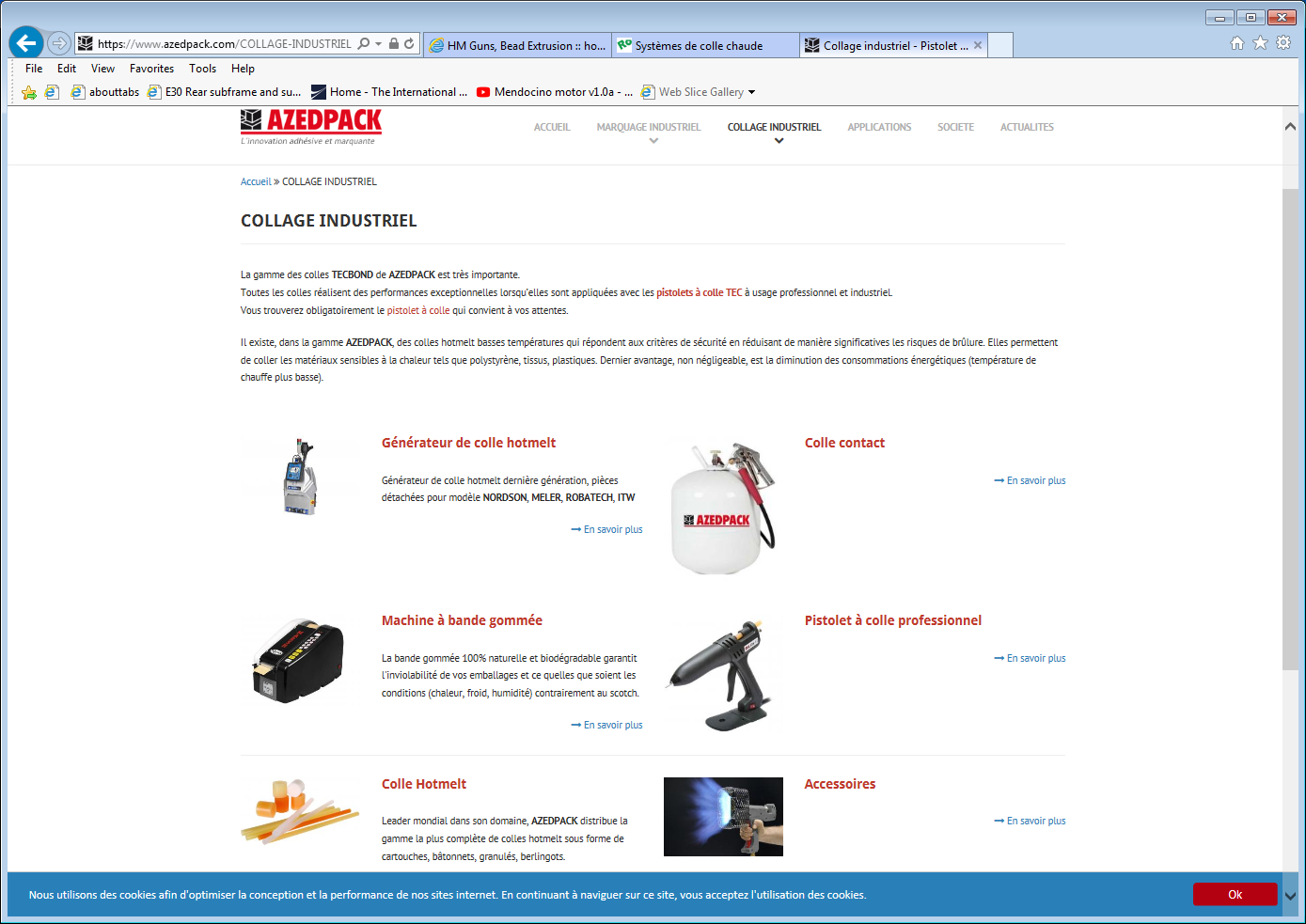 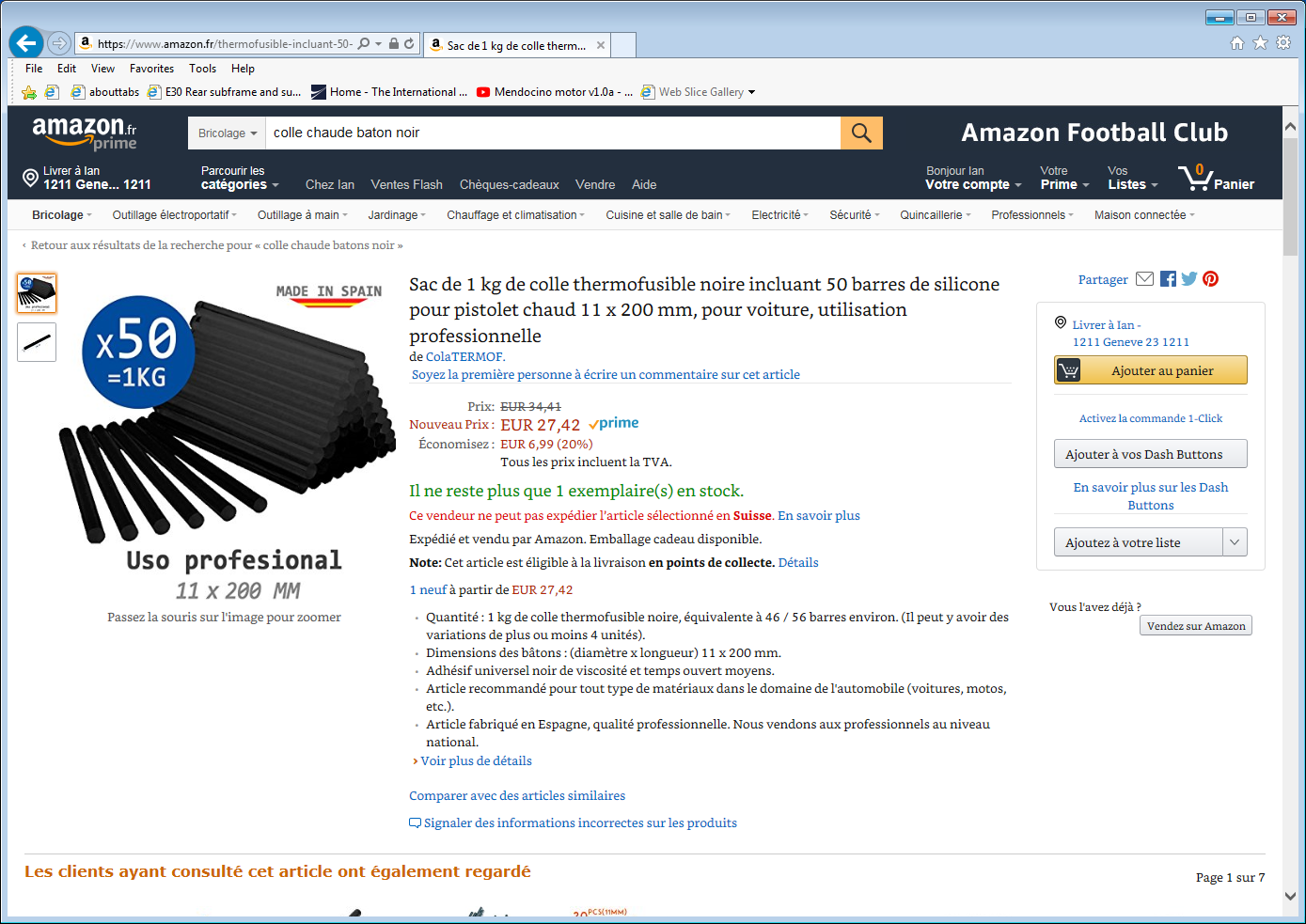